Fulfilling Potential
ASSESSMENT
Fulfilling Potential
ASSESSMENT
Start of Year 7
Year 6 NCT results
Year 6 Teacher Assessments
+
MidYIS data
Fulfilling Potential
ASSESSMENT
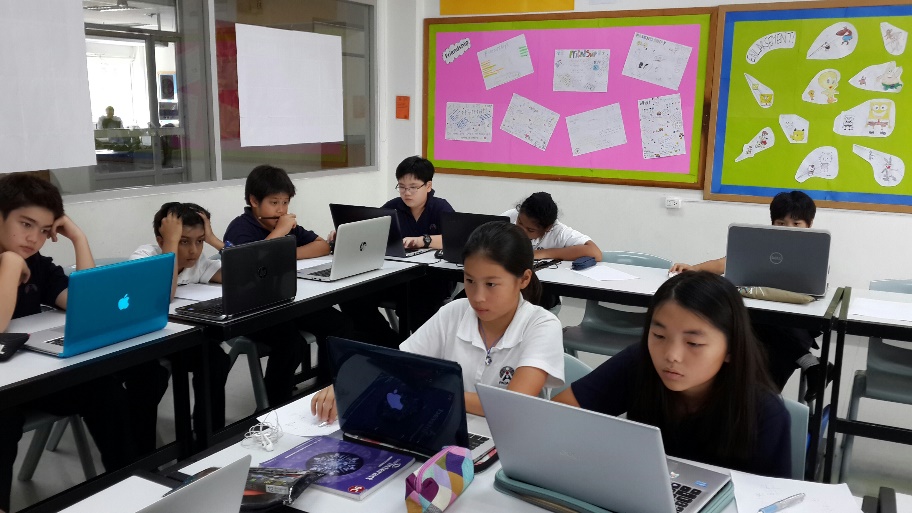 Start of Year 7
MidYIS data
“MidYIS”: Middle Years Information System
50 minutes
Adaptive 
Vocabulary, Maths, Non-verbal, Skills
Aptitude and ability, not achievement
Measure of “typical” performance used to give an expected level of attainment at the end of Year 9
Fulfilling Potential
ASSESSMENT
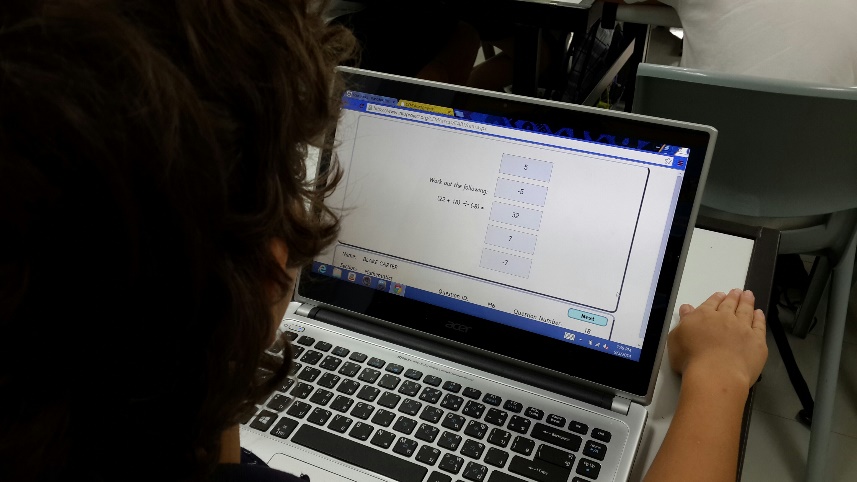 Start of Year 7
MidYIS data
Next steps…
MidYIS feedback identifies potential attainment for the end of Y9 for all their subjects;
Target Grades subsequently determined;
Target Grades are then shared with parents;
Ongoing dialogue between school, student, parents:
On track?
Intervention/support?
Fulfilling Potential
ASSESSMENT
Levels & sub-Levels
National Curriculum Levels;
Attainment in each subject area measured in Levels from 1 – 8;
For Year 7s: Levels 1 – 6;
Levels are further sub-divided to allow for a more refined measure of attainment;
Levels are sub-divided into a, b, and c.
e.g. 5a, 5b, 5c, and so on.
[Speaker Notes: Sub-dividing Levels enables teachers to make a more precise judgments about attainment;

Sub-dividing Levels allows for a clearer picture of progress through a given Level.]
Fulfilling Potential
ASSESSMENT
Levels & sub-Levels
5a: is strongly meeting criteria for Level 5, and is likely to be achieving or working close to Level 6 for some criteria;

5b: is working comfortably at Level 5;

5c: is meeting Level 5 criteria, but only just.
Fulfilling Potential
ASSESSMENT
Levels & sub-Levels
Lower end of attainment
Upper end of attainment…
1c, 1b, 1a, 2c, 2b, 2a, 3c, 3b, 3a, 4c, 4b, 4a, 5c, 5b, 5a, 6c, 6b, 6a, 7c…
Fulfilling Potential
ASSESSMENT
Levels & sub-Levels
Expected progress in Key Stage 3?
About 2 sub-Levels per year
Current Y7 
sub-Level
5a
6c, 6b, 6a, 7c…
Fulfilling Potential
ASSESSMENT
Levels & sub-Levels
Expected progress in Key Stage 3?
About 2 sub-Levels per year
Current Y7 
sub-Level
5a
6c, 6b, 6a, 7c…
Fulfilling Potential
ASSESSMENT
Levels & sub-Levels
Expected progress in Key Stage 3?
About 2 sub-Levels per year
Current Y7 
sub-Level
5a
6c, 6b, 6a, 7c…
Fulfilling Potential
ASSESSMENT
Levels & sub-Levels
Expected progress in Key Stage 3?
About 2 sub-Levels per year
Current Y7 
sub-Level
5a
6c, 6b, 6a, 7c…
Targeted
end-of- Y7 
sub-Level
Fulfilling Potential
ASSESSMENT
Levels & sub-Levels
Current Y7 
sub-Level
5a
6c, 6b, 6a, 7c, 7b, 7a…
Targeted
end-of- Y7 
sub-Level
Fulfilling Potential
ASSESSMENT
Levels & sub-Levels
Current Y7 
sub-Level
5a
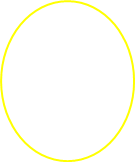 6c, 6b, 6a, 7c, 7b, 7a…
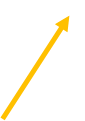 Targeted
end-of- Y7 
sub-Level
Targeted
end-of- Y8 
sub-Level
Fulfilling Potential
ASSESSMENT
Levels & sub-Levels
Current Y7 
sub-Level
5a
6c, 6b, 6a, 7c, 7b, 7a…
Y7
Y9
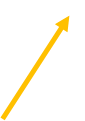 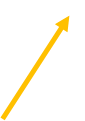 6
4
7
Targeted
end-of- Y7 
sub-Level
5
Targeted
end-of- Y8 
sub-Level
Targeted
end-of- Y9 
sub-Level
8
6
Fulfilling Potential
ASSESSMENT
Levels & sub-Levels
Additional Point to Note:
KS2 and KS3;
Fulfilling Potential
ASSESSMENT
Levels & sub-Levels
Finally:
Goal is to establish and maintain an open dialogue regarding current attainment and targets to support each student as they strive to fulfil their potential.